Rule of Law Under Extreme Conditions –The CoronavirusPreliminary Reflections on The Israeli Case
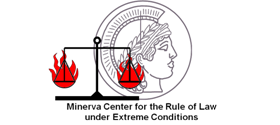 Professor Amnon Reichman
Faculty of LawThe Minerva Center for the Study of the Rule of Law Under Extreme Conditions
The Center for Cyber, Law and Policy
University of Haifa
Emergencies and Extreme Conditions – The Basic Premises in Democracies
The possible distinction between Emergency and an Extreme Condition (Limits of the Rule of Law)* 
Separation of Powers (functional, territorial, sectorial)  Consolidation
Measured processes of evidence-based deliberation  Best-available Guesswork
Checks on the policy formation and enforcement processes 
Against Capture 
Against Disproportional Infringement of Rights
From enabling individual development (flourishing) to collective defense (fear)
 	Swift Action to             	Promote/Protect the 	Public Interest
Judicial Review – The Basic Premise
The Internal Tension: Rights Interfere with the protection of the public interest BUT the justification for rights-based judicial review is at its peak during emergencies
Institutional Bias (the anti-liberty bias)
Equal Protection (the anti-minorities bias)
The Song of the Sirens (the over-valuation of the Risk)
So What Should the Policy Process Reflect?
Increase (the number of policy-makers, lawyers), Increase (access to experts, other agencies), Increase (viewpoints: opposition, diversity);
Resist the Command & Control Instinct (Obedience), Resist Emergency Measures (Devolution), Resist Militarization
Smoke Out “Free-Riding” & “Illicit Motives”
So What Do Courts Do?
Deferral and deferral;
The Occasional Assertion of Relevancy (Due Process)
Covid19 Regulation: Emergency Powers
First Response: 
Emergency Regulations (Bylaws Issued by the government on matters that ought to be in primay legislation).
Health Decrees (Pursuant to the Public Health Ordinance 1940)
Second Response:
The “Expanded Corona Act” [Special Powers for Combating the New Coronavirus (Temporary Measures) 2020).
Declaration of Coronavirus Emergency
Empowering the Government to enact restrictive regulations, which may enter into force before the approval by the legislature (the Knesset). Only if the legislature votes to reject the regulations, or does not approve the regulations within 7 or 14  days (depending on the restrictions) the regulations will cease to be in force.
Third Response:
The “Special Coronavirus Emergency”
If all the activities are restricted, the government may restrict demonstrations and prayers.
Judicial Review – The Israeli Case
Lessons from Militant Democracy (the legacy of Barak’s Court)
The Routinization / De-Mystification of (Some) Security Risks
A Triple Crisis: Constitutional, Medical, Economic

Relative Strong Judicial Control (Review) regarding Democracy-debilitating Risk of Capture, but Relatively Weak Individual Liberties / Equality Protection
The Edelstein Cases (The Speaker of the Knesset refusing to assemble the Knesset to elect a new speaker, based on the text of the Knesset Rules of Procedure).
Protecting the Knesset Against its Speaker (request of 61 MKs)
Protecting the Knesset Against the Government
The Special Case of Interim Government (3rd removed)
The Special Need for Public Confidence During a Medical Crisis

 The Adallah Injunction (Insisting on Parliamentary Supervision, then Legislation, but allowing interim measures)*
[The Demonstration Cases – The A- G Position]
The Edelstein CasesThe Surveillance Cases
Regulatory Modalities(Ethics of Care  Resilience)
Regulation Through Information
Regulation Through Licensing 
Civil Liability
Criminal Liability
Subsidies/Taxes
Insurance
The Senior Home CasesThe Bedouin CaseThe Bnei Brak Closure CaseThe Right to Pray CasesMemorial Day [vs. opening IKEA]
The Court Found Sufficient Basis in Law to Either Issue Emergency Regulation (rather than insisting on primary Knesset legislation)
And

Found proportionality by
Failing to see an infringement of a right
Deferring on matters of evidence and particularly on means-end rational connection and least restrictive means
Configuring the cases as a clash of rights rather than a clash of a right and a public interest.
But:The Immigrants CaseThe Unpaid Sick-Leave Case
The Immigrants’ Deposit Case: The Court Protecting Rights Unrelated to the emergency (asserting its presence).


The unpaid sick-leave case – the court looking into the economic dimension on procedural grounds.
And the Main Challenge Awaits…